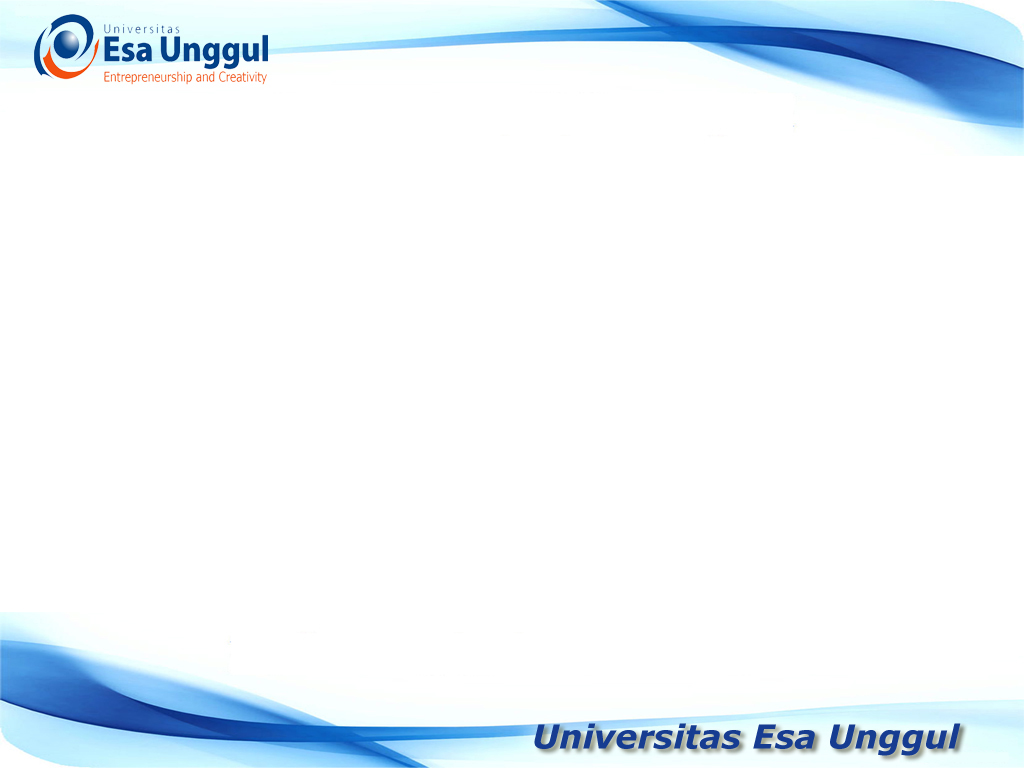 STRUKTUR DATALINKED LIST
Pertemuan 7
LINEAR LIST (Daftar Linier)
Daftar linier (Linear List)  adalah suatu struktur data umum yang terbentuk dari barisan hingga (yang terurut) dari satuan data, atau pun dari record.
Elemen dari daftar linier disebut simpul atau node.
Daftar ini disebut linier karena susunan elemennya adalah linier, yaitu bahwa bagi setiap elemen selalu ada elemen setelah dan sebelumnya, kecuali pada elemen pertama dan terakhir.


Banyaknya simpul dalam suatu daftar linier dapat berubah-ubah, berbeda dengan array yang jumlah elemennya selalu tetap.
Struktur mana yang Linier?
A
B
C
LINKED LIST (Daftar Berkait)
Daftar berkait  setiap elemen memiliki pointer (penunjuk) ke satu atau beberapa elemen lain.
	Pointer/Penunjuk = penyimpan alamat
Singly Linked List atau One-Way List  setiap elemen memiliki pointer (penunjuk) ke satu elemen lain, biasanya elemen setelahnya.

Doubly Linked List  setiap elemen memiliki pointer (penunjuk) ke 2 elemen lain, biasanya elemen sebelum dan sesudahnya.
LINKED LIST LAINNYA
START
Daftar Berkait Tunggal Sirkuler (Circular Singly-Linked List)
START
Daftar Berkait Ganda Sirkuler (Circular Doubly-Linked List)
LINKED LIST LAINNYAList dengan hirarki
START
START
ANAK
ANAK
ANAK
ANAK
ORTU
ANAK
ANAK
ANAK
ANAK
ORTU
Struktur Pohon
LINKED LIST LAINNYAList dengan hirarki
START
START
START
ANAK
ANAK
ORTU
ORTU
ANAK
SAUDARA
SAUDARA
ANAK
ANAK
ORTU
ORTU
ANAK
SAUDARA
SAUDARA
SAUDARA
SAUDARA
SAUDARA
SAUDARA
Struktur Sisir (??)
Single atau Double Link?
Perbandingan
	Single Link: 
	- Keuntungan: Hemat memori, sederhana
	- Kerugian: Menelusuri list hanya satu arah
	Double link:
	- Keuntungan: Dapat menelusuri list secara bolak-balik
	- Kerugian: Perlu memori lebih, penanganan lebih rumit

Pertanyaan: Kapan menggunakan struktur yang Single Link (One way) dan Double Link (Two way)?
	Jawaban: Jika proses perlu melakukan banyak kunjungan list dengan arah fleksibel (bolak-balik) maka sebaiknya gunakan double link agar proses lebih cepat.
	Jika proses hanya melakukan penelusuran satu arah terhadap list, gunakan single list untuk menghemat memori.
Implementasi Linked-List dengan Array
Single link list
	Di sebuah RS terdapat 14 kamar. Dokter setiap hari akan memeriksa mulai dari pasien yg termuda.
	START = 4
A
B
C
D
E
9
7
3
11
10
4
F
Penelusuran Linked List
Penelusuran linked list (daftar berkait) berarti mengunjungi simpul demi simpul dalam list sampai seluruh simpul terkunjungi.
	Algoritma:

	begin
	ptr  START
	while ptr <> 0 do
		Proses INFO(ptr)
		ptr  LINK(ptr)
	end while
	end
Pencarian dalam Linked List
Pencarian dalam list berarti menelusuri list dan berhenti saat elemen yang dicari ditemukan atau sampai pada akhir list.
	Berikut adalah algoritma pencarian pada list yang tidak terurut.
	Algoritma:
	begin
		ptr  START
		while ptr<>0 and ITEMCARI<>INFO(ptr) do
		 	ptr  LINK(ptr)
		end while
		if ITEMCARI = INFO(ptr) then
			Proses INFO(ptr)
		else
			Tidak ditemukan
		endif
	end
Algortima penelusuran yang baik?
Multi List dalam Satu Array
Beberapa list dapat memanfaatkan array yang sama.
Yang perlu dijaga adalah START-nya tidak mulai dari lokasi yang sama; dan
LINK ke lokasi berikutnya tidak menunjuk ke lokasi dalam list lain.
3 List dalam 1 Array
Free Storage List
Free storage list berarti pengelolaan daftar lokasi memori yang tidak terpakai.
Lokasi memori yang tidak dipakai dimungkinkan karena adanya elemen yang dihapus/keluar dari list.
Lokasi yang tidak digunakan oleh list lain digabungkan dalam List Kosong/Sampah
INSERTION(Penyisipan Simpul)
Penyisipan simpul berarti menambah suatu simpul/elemen baru ke dalam sebuah list.
A
B
C
D
E
G
9
7
1
11
10
3
4
F
Kasus Penyisipan Simpul
INSERT FIRST 
	Yaitu kasus penyisipan simpul baru pada awal list. Simpul baru menjadi ujung pertama list.
INSERT AFTER
	Yaitu kasus penyisipan simpul baru setelah sebuah simpul tertentu.
INSERT SORT
	Yaitu kasus penyisipan simpul baru ke dalam list sedemikian sehingga simpul-simpul dalam list tetap dalam keadaan terurut.
Implementasi Linked-List dengan Array
Double link list
	Di sebuah RS terdapat 14 kamar. Dokter setiap hari akan memeriksa mulai dari pasien yg termuda.
	START = 4





	
Next = kamar berikutnya
	Prev = kamar sebelumnya
Implementasi Linked-List dengan Array
Single link list
	Di sebuah RS terdapat 14 kamar. Dokter setiap hari akan memeriksa mulai dari pasien yg termuda.
	START = 4
A
B
C
D
E
9
7
3
11
10
4
F
Implementasi Linked-List dengan Array
Double link list sirkuler
	START = 4





	

Next = kamar berikutnya;	Prev = kamar sebelumnya
11
4
9
7
3
A
B
C
D
E
9
7
3
11
4
START
Implementasi Linked-List dengan Array
Struktur Pohon (Tree)
START
START
A
E
Struktur Pohon
B
C
D
Implementasi Linked-List dengan Array
Struktur Sisir (??)
START
START
A
ANAK
ORTU
C
B
SAUDARA
ANAK
ORTU
E
F
D
SAUDARA
SAUDARA
Free Storage List
Free storage list berarti pengelolaan daftar lokasi memori yang tidak terpakai.
Lokasi memori yang tidak dipakai dimungkinkan karena adanya elemen yang dihapus/keluar dari list.
Lokasi yang tidak digunakan oleh list lain digabungkan dalam List Kosong/Sampah
Proses-Proses terhadapLinked List
TRAVERSING (PENELUSURAN)

INSERTION (PENYISIPAN)

REMOVE (PENGHAPUSAN)

SEARCHING (PENCARIAN)
TRAVERSINGPenelusuran terhadap Linked List
Penelusuran linked list (daftar berkait) berarti mengunjungi simpul demi simpul dalam list sampai seluruh simpul terkunjungi.
	Algoritma:

	begin
	ptr  START
	while ptr <> 0 do
		Proses INFO(ptr)
		ptr  LINK(ptr)
	end while
	end
SEARCHINGPencarian dalam Linked List
Pencarian dalam list berarti menelusuri list dan berhenti saat elemen yang dicari ditemukan atau sampai pada akhir list.
	Berikut adalah algoritma pencarian pada list yang tidak terurut.
	Algoritma:
	begin
		ptr  START
		while ptr<>0 and ITEMCARI<>INFO(ptr) do
		 	ptr  LINK(ptr)
		end while
		if ITEMCARI = INFO(ptr) then
			Proses INFO(ptr)
		else
			Tidak ditemukan
		endif
	end
INSERTION(Penyisipan Simpul)
Penyisipan simpul berarti menambah suatu simpul/elemen baru ke dalam sebuah list.
A
B
C
D
E
G
9
7
1
11
10
3
4
F
PRIORITY QUEUE with One-Way List
START
Slide Pertemuan ke-7
Kasus Penyisipan Simpul
INSERT FIRST 
	Yaitu kasus penyisipan simpul baru pada awal list. Simpul baru menjadi ujung pertama list.
INSERT AFTER
	Yaitu kasus penyisipan simpul baru setelah sebuah simpul tertentu.
Penyisipan dalam ListINSERT FIRST
Sisipkan Elemen Baru ke awal list
Algoritma:
If AVAIL=NULL then
	Overflow
	Exit
Endif
New  AVAIL
AVAIL  LINK(AVAIL)
INFO(New)  ITEM
LINK(New)  START
START  New
Penyisipan dalam ListINSERT AFTER
Sisipkan Elemen yang ditunjuk oleh ptrY setelah elemen yg ditunjuk oleh ptrX.
Algoritma:

INFO(ptrY) = ITEM
LINK(ptrY) = LINK(ptrX)
LINK(X) = ptrY